The hotel (2)الفندق
Dr. Ehab Atta
1
2
3
4
5
النَّصّالحَجْز فِي الفُنْدُق
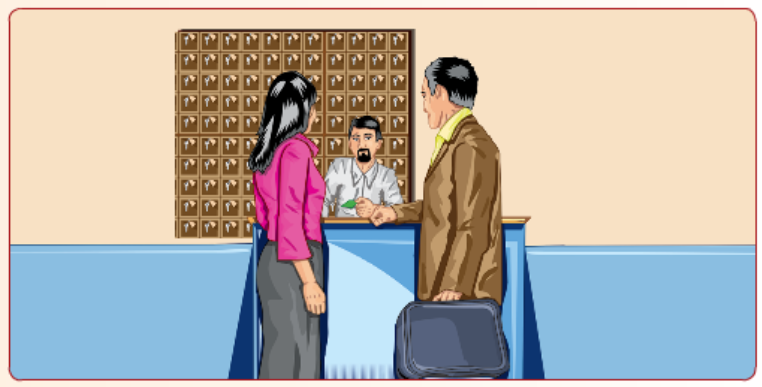 8
9
10
11
12
13
14
15
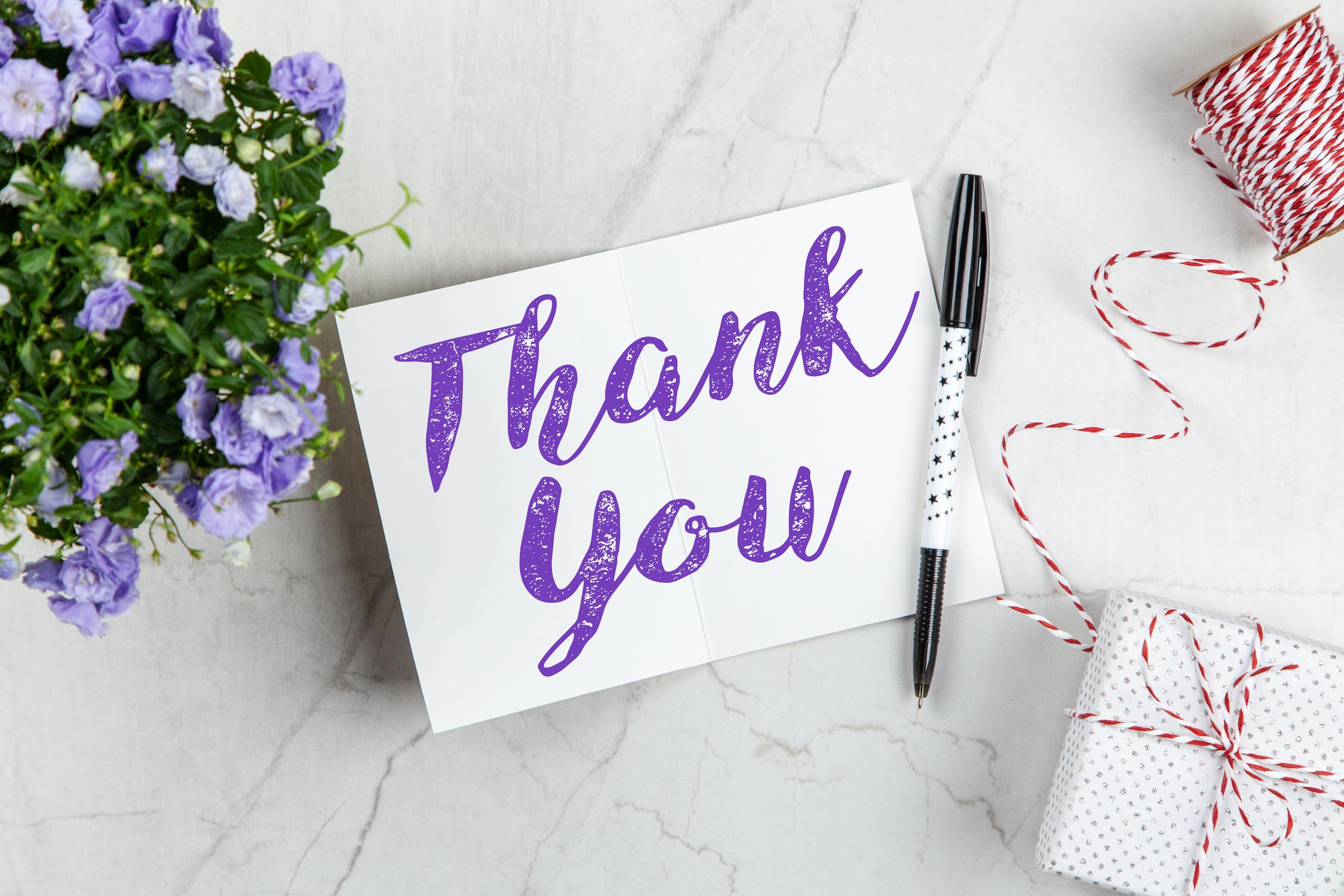 16